Det Tredje Øje
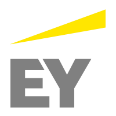 1
31 august 2017
Indlæg på Regionernes Netværksdage om sygehusbyggeri
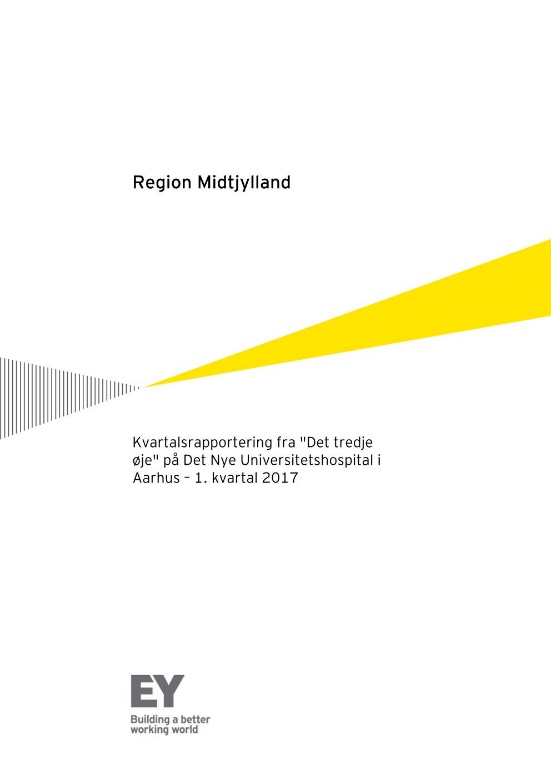 1. Baggrund
2. Metode DNV
3. Anbefalinger DNV
4. Metode DNU
5. Anbefalinger DNU
6. Dilemmaer
7. Debat
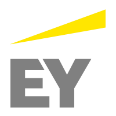 2
31 august 2017
Indlæg på Regionernes Netværksdage om sygehusbyggeri
1. Baggrund
"Det Tredje Øje" (DTØ) er af regionsrådene udpeget som uvildig instans i forbindelse med kvalitetsfondsprojekterne, og skal på vegne af regionsrådene løbende foretage en uvildig vurdering og kontrol af projektets udvikling og fremdrift på områderne tid, økonomi, risiko og kvalitet. 

DTØ skal i den sammenhæng varetage regionens interesser som tilsynsfunktion i forhold til projektet og de involverede parter, og således medvirke til at sikre at projektet realiseres inden for den fastlagte kvalitet, tid og økonomi.
 
DTØ skal bistå regionernes direktioner som repræsentant for regionsrådet. Derudover vil der være tale om bistand og sparring til bygherren og bygherrerådgiveren, idet de løbende og i tæt dialog med projektets parter medvirker til at forbedre projektet og dermed skabe værdi.
3
31 august 2017
Indlæg på Regionernes Netværksdage om sygehusbyggeri
2. Metode - DNV Gødstrup
Proces:
Næste kvartal
Rapporteringsperiode
4
31 august 2017
Indlæg på Regionernes Netværksdage om sygehusbyggeri
Rapportering - DNV Gødstrup
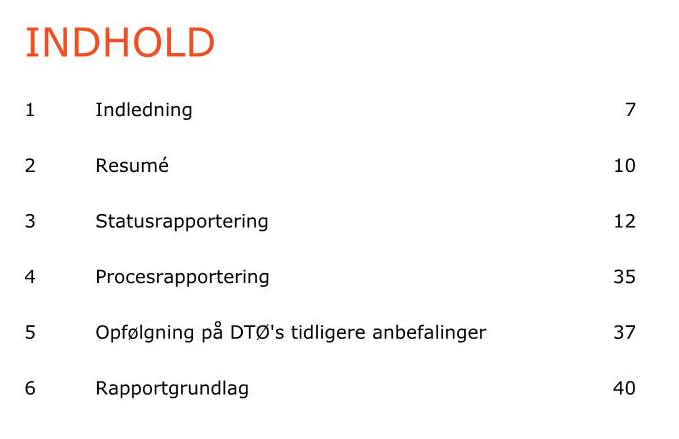 5
31 august 2017
Indlæg på Regionernes Netværksdage om sygehusbyggeri
Rapportering - DNV Gødstrup2. Resumé
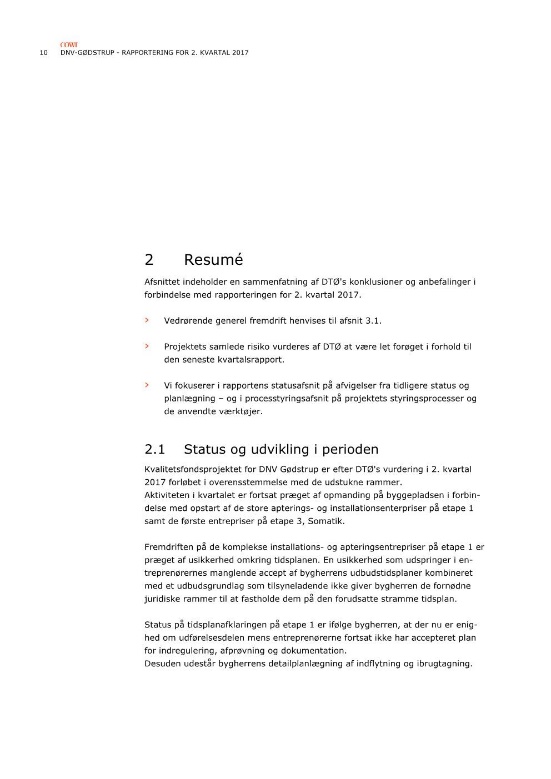 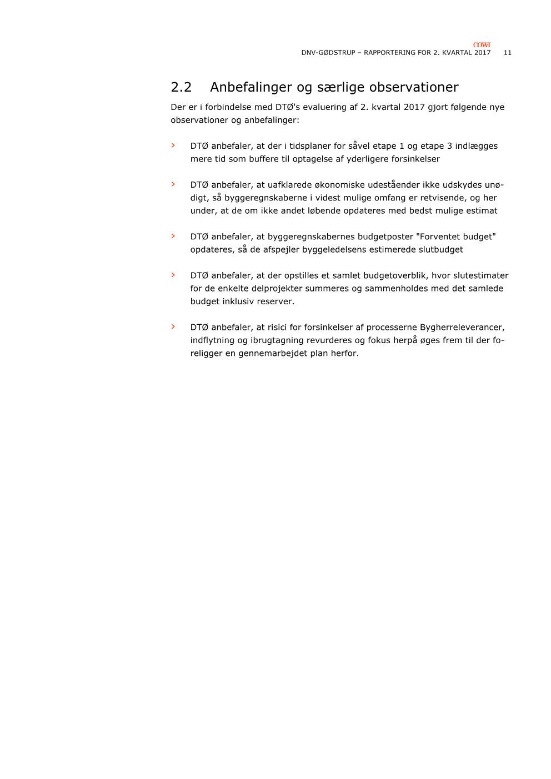 Resumé
Status og udvikling i perioden
Anbefalinger og observationer
6
31 august 2017
Indlæg på Regionernes Netværksdage om sygehusbyggeri
Rapportering - DNV Gødstrup3. Statusrapportering
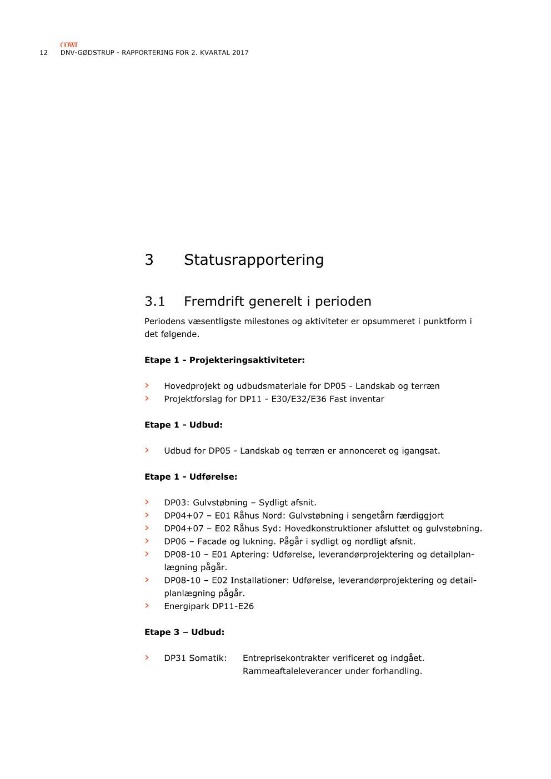 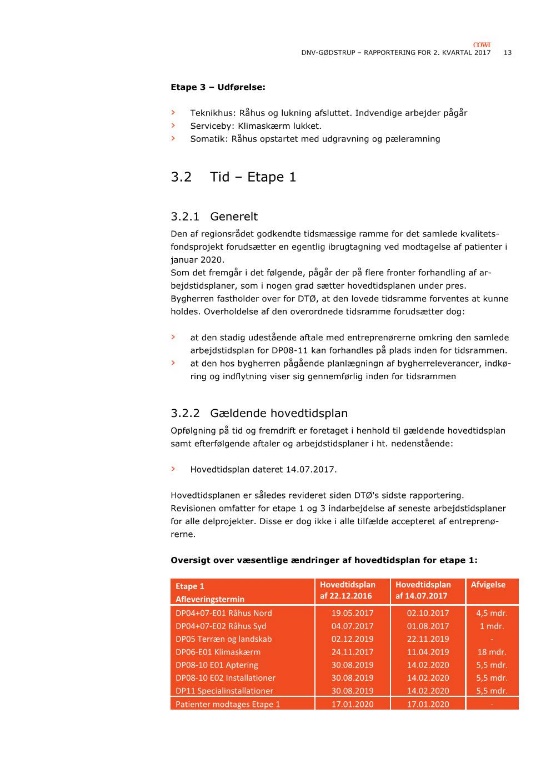 Fremdrift
Væsentligste aktiviteter i perioden:
Projektering
Udbud
Udførelse
7
31 august 2017
Indlæg på Regionernes Netværksdage om sygehusbyggeri
Rapportering - DNV Gødstrup3. Statusrapportering
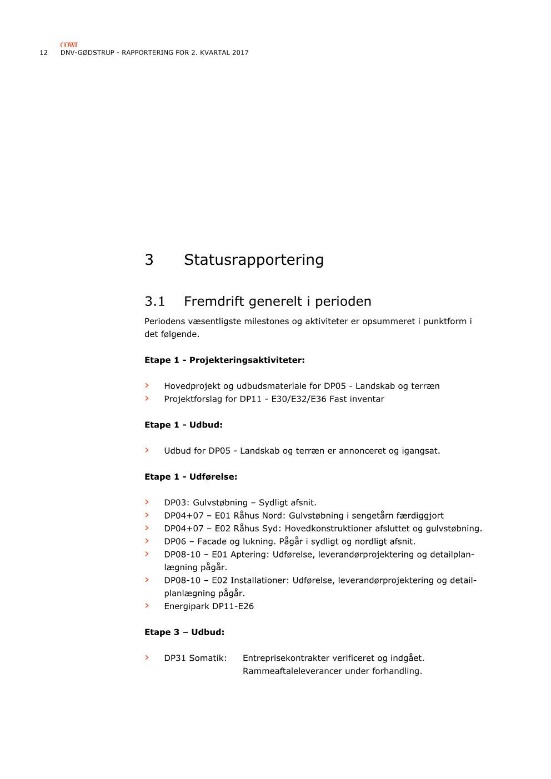 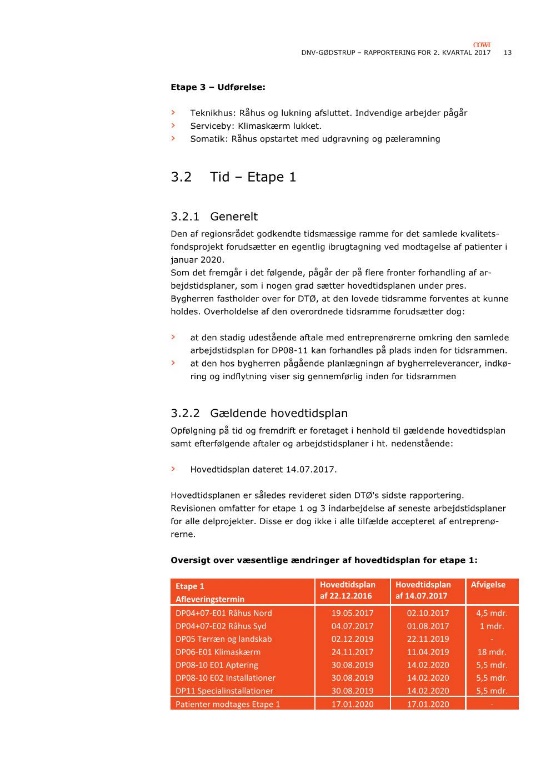 Tid
Revisioner af tidsplaner
Afvigelser fra tidsplaner
Gennemførlighed af tidsplan
Årsager og konsekvenser
8
31 august 2017
Indlæg på Regionernes Netværksdage om sygehusbyggeri
Rapportering - DNV Gødstrup3. Statusrapportering
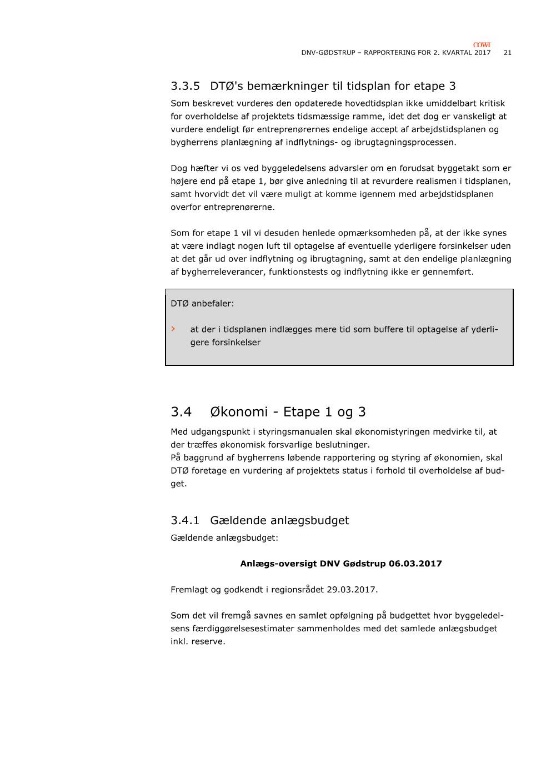 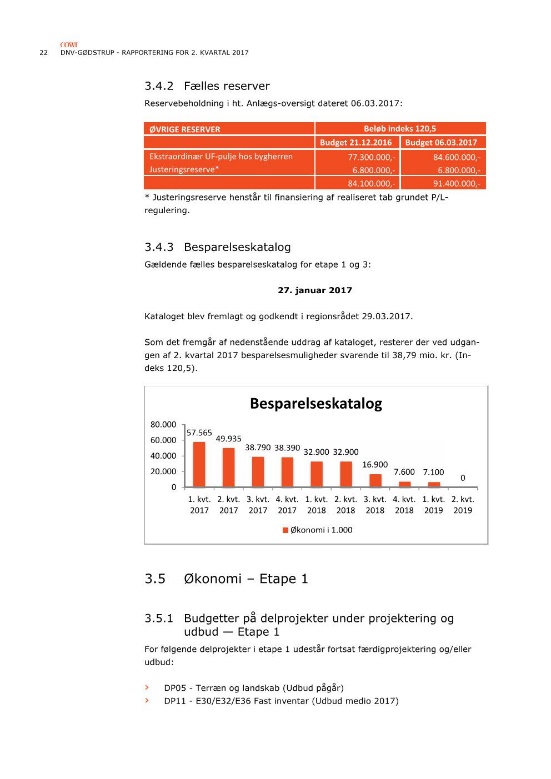 Økonomi
Budget
Reserver
Besparelseskatalog
Licitationsresultater
Byggeregnskaber
9
31 august 2017
Indlæg på Regionernes Netværksdage om sygehusbyggeri
Rapportering - DNV Gødstrup3. Statusrapportering
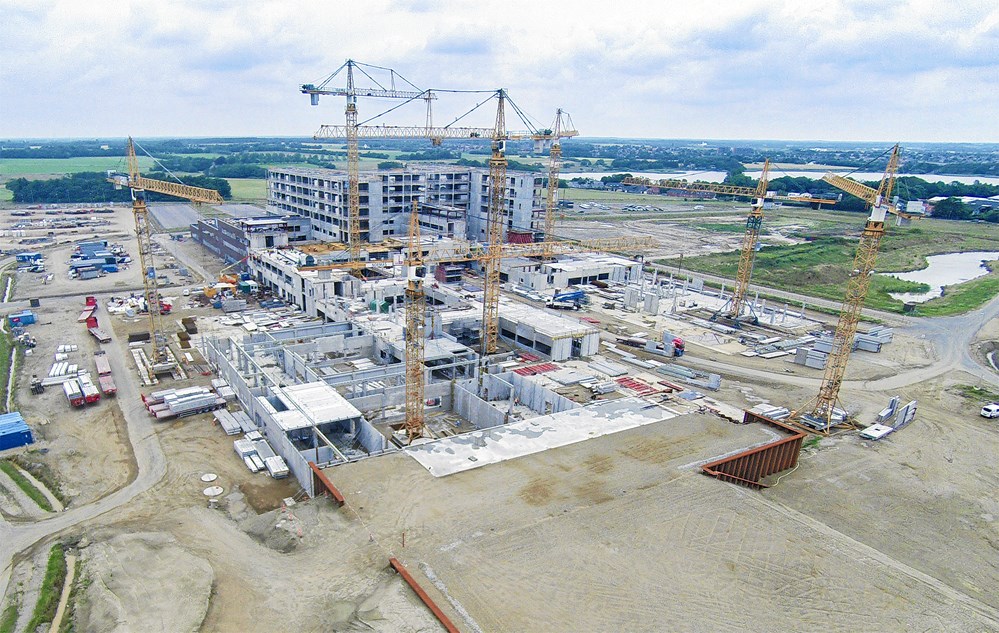 Kvalitet
Opfyldelse af forudsætningerne-i kvalitetsfondsansøgningen
Opfyldelse af funktionskrav i øvrigt
Projekt- og udførelsesfejl
10
31 august 2017
Indlæg på Regionernes Netværksdage om sygehusbyggeri
Rapportering - DNV Gødstrup3. Statusrapportering
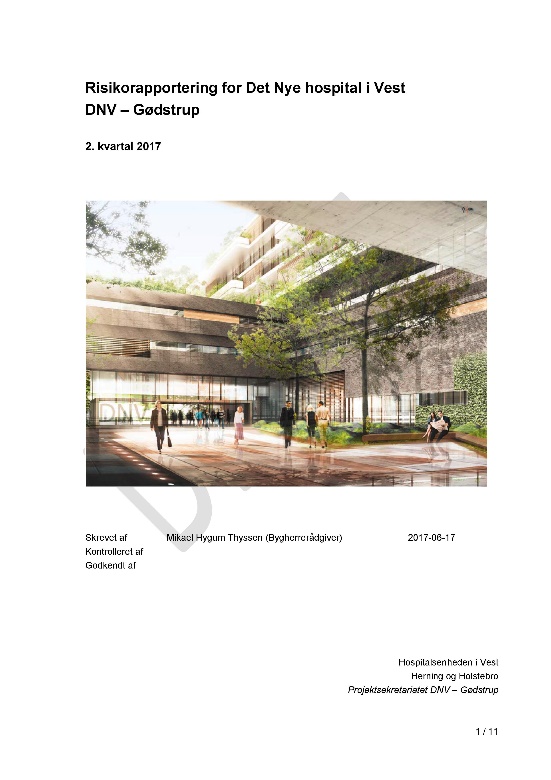 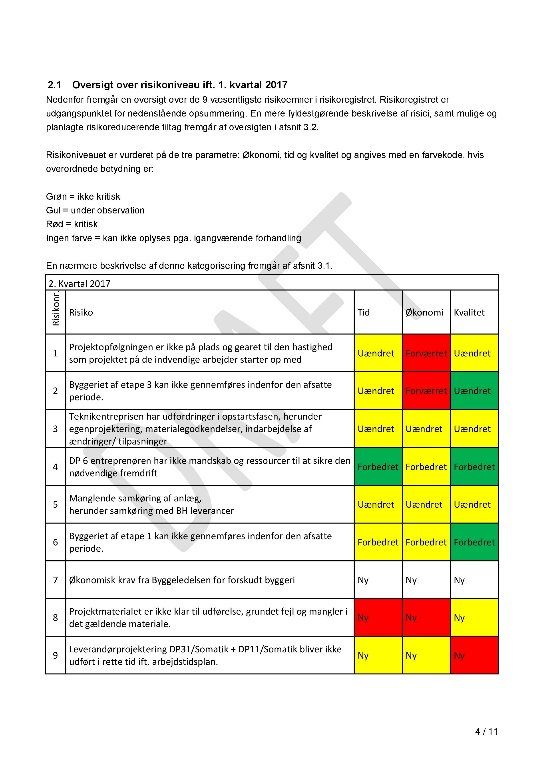 Risiko
Projektets samlede risikoniveau
Bygherrens kvartalsrapport for projektets risici
Rådgivernes input til risikostyringen
11
31 august 2017
Indlæg på Regionernes Netværksdage om sygehusbyggeri
Rapportering - DNV Gødstrup4. Procesrapportering
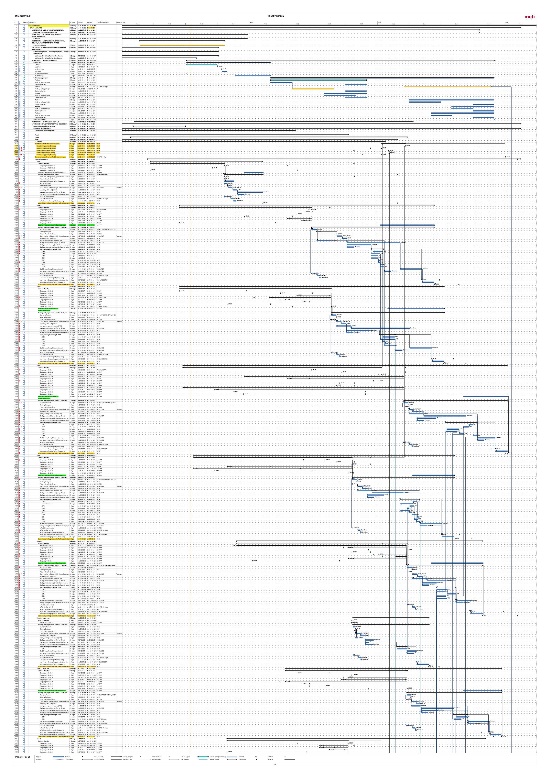 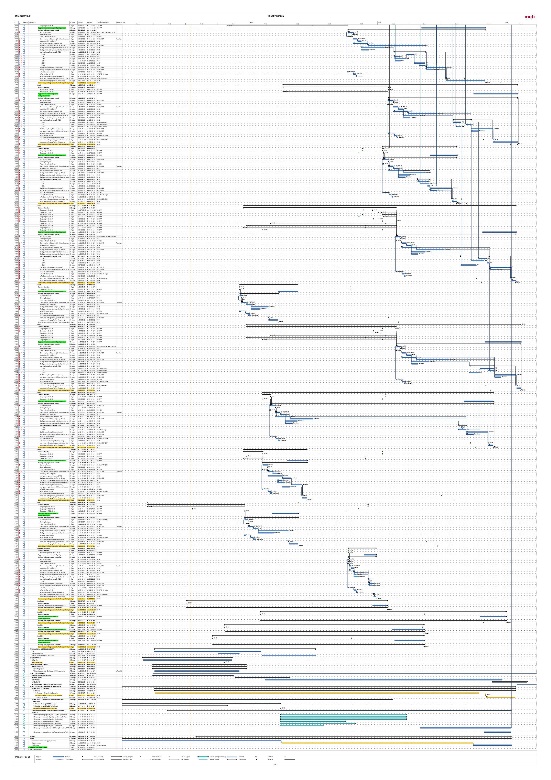 Styringsmanual
Organisation og samarbejde
Dokumentstyring
Totaløkonomi
Beslutningsplaner
Økonomi- og kontraktstyring
Tidsstyring
Byggeledelse
Commissioning
12
31 august 2017
Indlæg på Regionernes Netværksdage om sygehusbyggeri
3. Anbefalinger - DNV Gødstrup
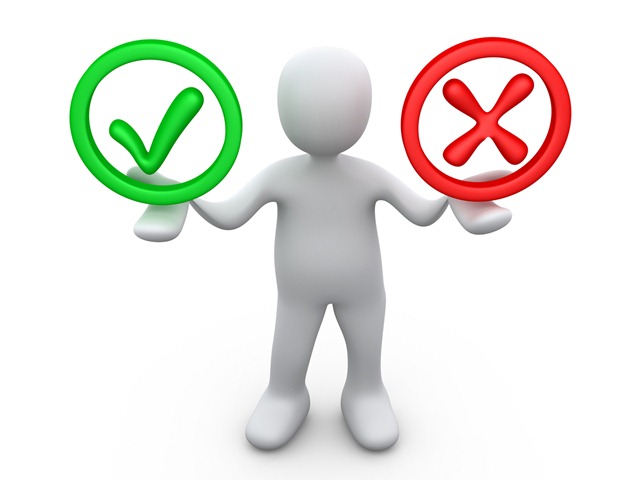 Typiske emner
Fastlæggelse af risikoniveau
Overholdelse af styringsmanual
Dokumentstyring
Størrelse af reserver
Realisme i tidsplan
Realisme i budget
13
31 august 2017
Indlæg på Regionernes Netværksdage om sygehusbyggeri
OM EY DTØ
EY er det primære Tredje Øje på DNU og RHV (samt DCPT – ej KF).
Ingeniørfirmaet Viggo Madsen er tilknyttet som underleverandør til EY
Vi har gennemført analyse af byggestyringsprincipperne på samtlige 16 KF-projekter for Danske Regioner (2015)
Vi har været involveret i forskellige 
runder med SUM i relation til DNU
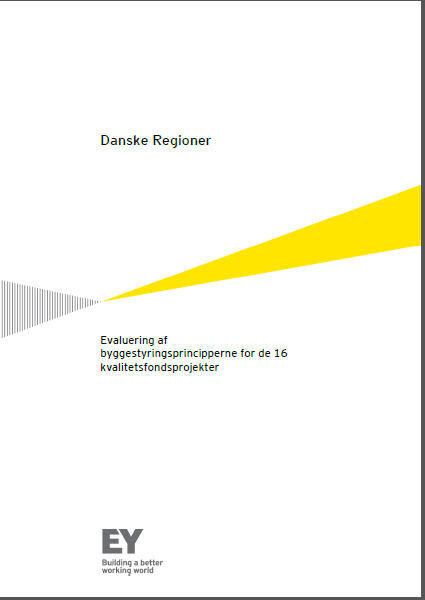 14
31 august 2017
Indlæg på Regionernes Netværksdage om sygehusbyggeri
Metode DNU (og RHV)
Proces:
Rapporteringsperiode/Næste kvartal
Granskningsperiode
Endelig rapport til RR
Udkast-møde 2 m/ Projektet, SUPL og Direktion
Udkast-møde m/ Projektet
Rapport-udkast
Scoping
Interviews og granskning
15
31 august 2017
Indlæg på Regionernes Netværksdage om sygehusbyggeri
Metode DNU (RHV)
5 overordnede temaer der går igen:
Generelt, Økonomi, Tid, Kvalitet og Risikostyring
Interview med relevante parter i såvel 
Projektorganisationen,
Rådgiver
Hospitalet (inklusive ledelse og teknisk afdeling)
Entreprenører
Mv.
Vi kobler observationerne i de enkelte temaer til de øvrige temaer.
Eksempelvis kan en udfordring på kvalitet afstedkomme en fremadrettet udfordring på tid og økonomi.
Vi forsøger således at koble observerede udfordringer til fremtidige potentielle udfordringer i projektet.  

DNU-projektet er meget langt i udførelse og overdragelse sammenlignet med de øvrige KF-projekter. 
”Først og størst” betyder mange opståede udfordringer som de øvrige projekter burde kunne undgå.
16
31 august 2017
Indlæg på Regionernes Netværksdage om sygehusbyggeri
Overordnede observatiner og anbefalinger - DNU
Typiske emner
Generelle betragtninger om projektets stade og potentielle udfordringer
Kapitalisering og gennemsigtighed i risiko- og reservestyring
Overdragelse af byggeri til driftsorganisationen
Kvalitetsmæssige udfordringer
Løbende vurdering af projektets reserver
Håndtering af rådgivere og leverandører
Tidsmæssige udfordringer
17
31 august 2017
Indlæg på Regionernes Netværksdage om sygehusbyggeri
4. Dilemmaer.
Rapporten skrives inden rapporteringsperioden er afsluttet og kommer på regionsrådsmødet, når oplysningerne er forældede
Når byggeweb ikke anvendes systematisk, kan det være vanskeligt at følge udviklingen i projektet
Der kan være forhold der ikke kan medtages af DTØ, fordi regionsrådet endnu  ikke er orienteret. DTØ risikerer at kortslutte informationsstrømmen
DTØ refererer til direktionen som samtidig er ansvarlig for projekterne over for regionsrådet
DTØ har ikke indflydelse på sagsfremstillingen i regionsrådet
18
31 august 2017
Indlæg på Regionernes Netværksdage om sygehusbyggeri
5. Diskussion
Lever DTØ- funktionen op til intensionerne om forbedret styring og rapportering af tid, økonomi, risiko og kvalitet?
Hvad skaber værdi på projekterne og hvad gør ikke i det nuværende setup?
Hvad kan forøge værdien af DTØ?
Fremadrettet brug af DTP?
19
31 august 2017
Indlæg på Regionernes Netværksdage om sygehusbyggeri